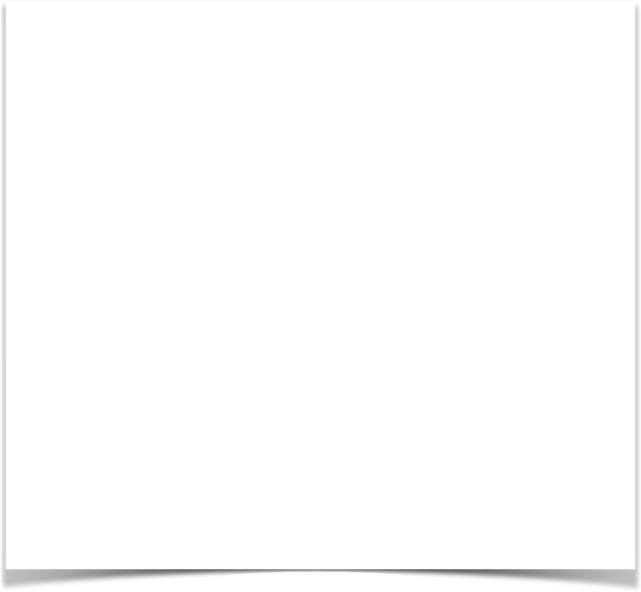 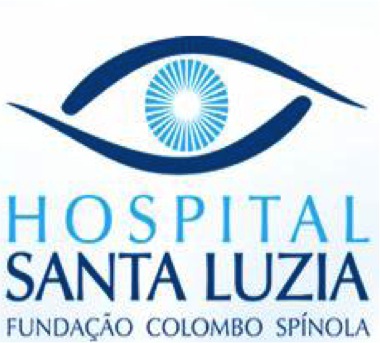 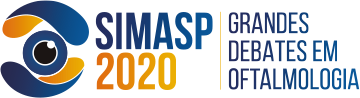 Autor: Leonardo Pimenta de OliveiraInstituição: Hospital Santa Luzia / Fundação Colombo SpínolaSalvador-Ba
Pseudo Diplocoria - Remanescente da Membrana Pupilar

Na imagem apresentada, o olho aparenta ter duas pupilas. No entanto, esfíncteres individuais estão ausentes para cada pupila. Portanto, deve-se assumir que o tecido que une as “duas pupilas” - pseudo diplocoria.

É um remanescente da membrana embrionária da pupila. Na maioria dos casos a persistência da membrana pupilar é clinicamente inócua.
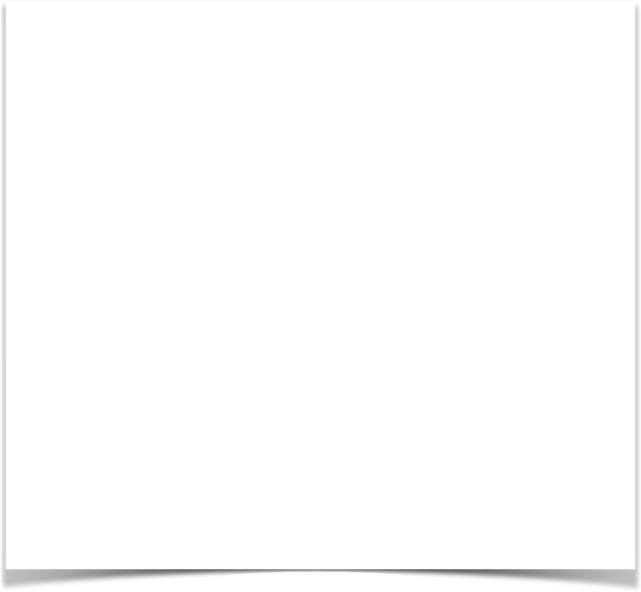 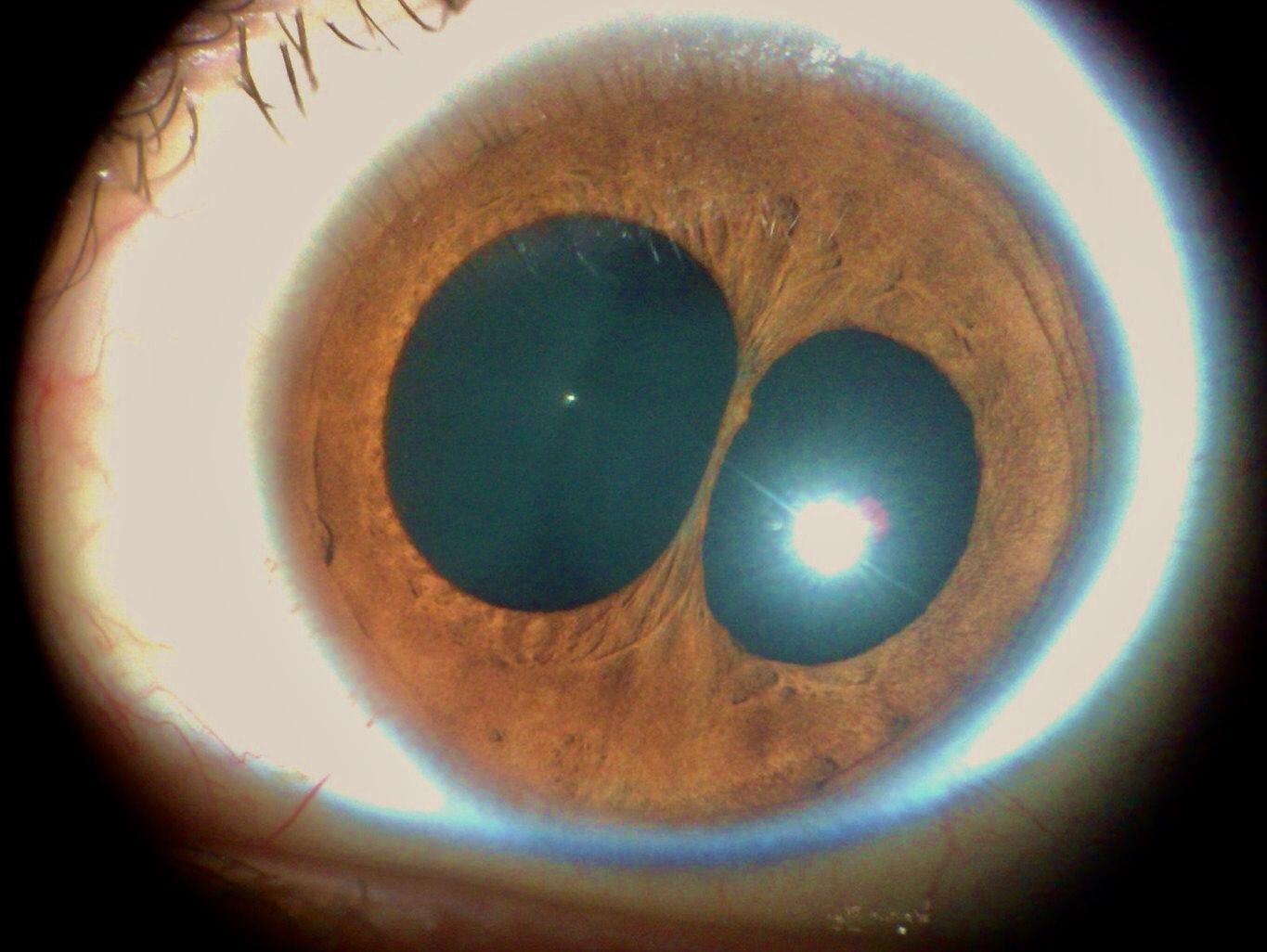 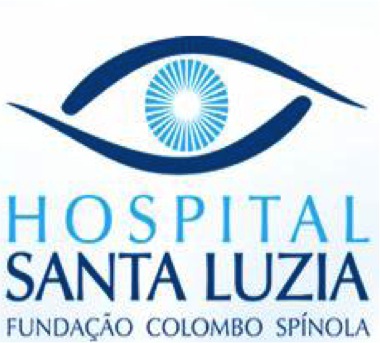 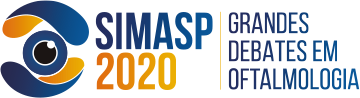